宣教关怀
慈悲的天父，感谢祢使用鲁丽宣教士，在东亚宣教将近十六年。去年十月，因为准证无法再更新，离开了东亚。现在，鲁丽宣教士转往东南亚，与一个东亚人口剧增的地方，继续向东亚人宣教。求圣灵继续引领她，为天国发光，灵巧如蛇地
1/2
宣教关怀
接触东亚人，包括大学生、在国际学校的中小学学生、陪读父母，以及经商者。求圣灵帮助鲁丽宣教士很快适应地理环境，掌握交通，了解风土人情，与当地教会配搭传扬福音。奉主耶稣基督的名，阿们。
2/2
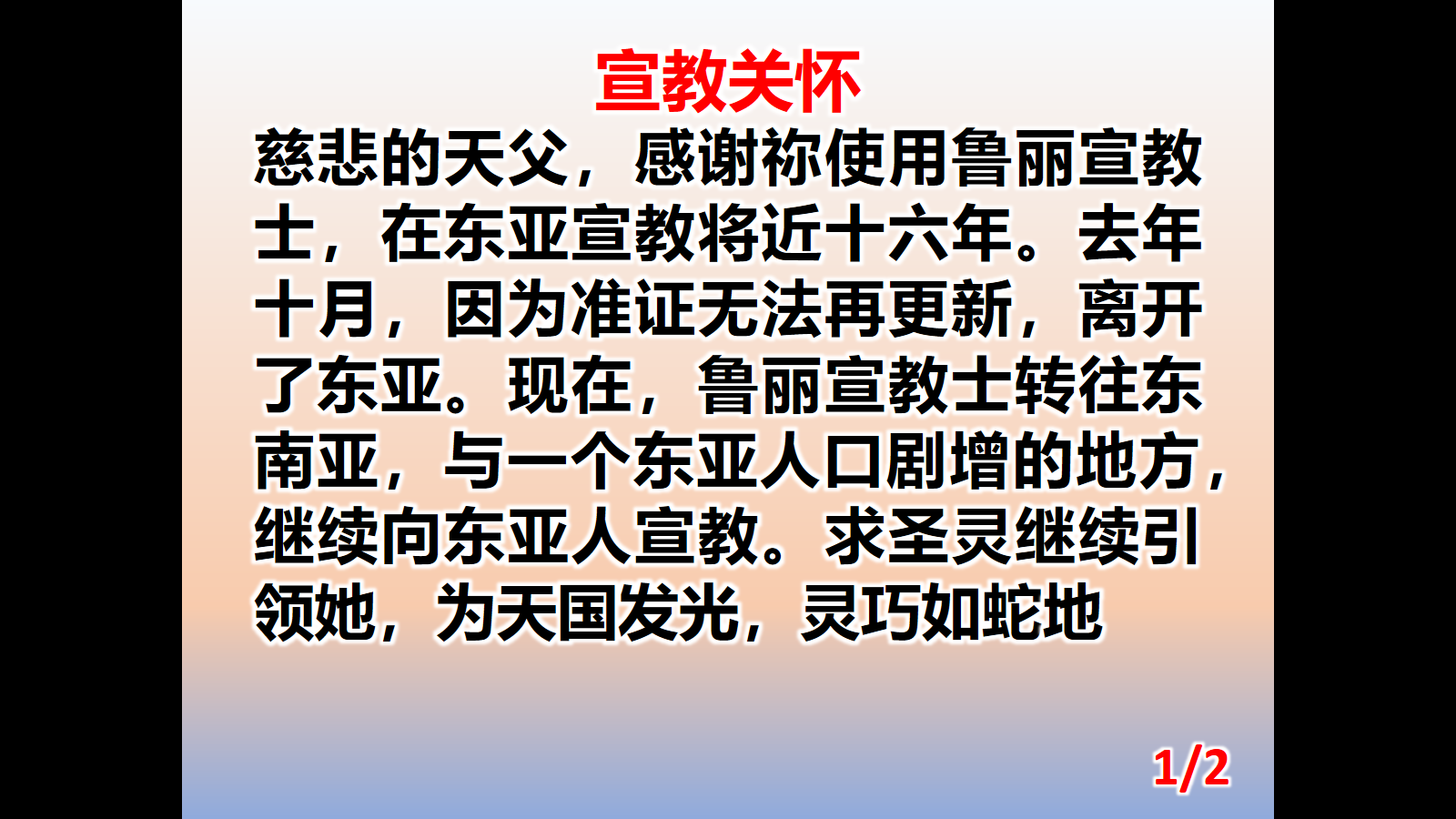 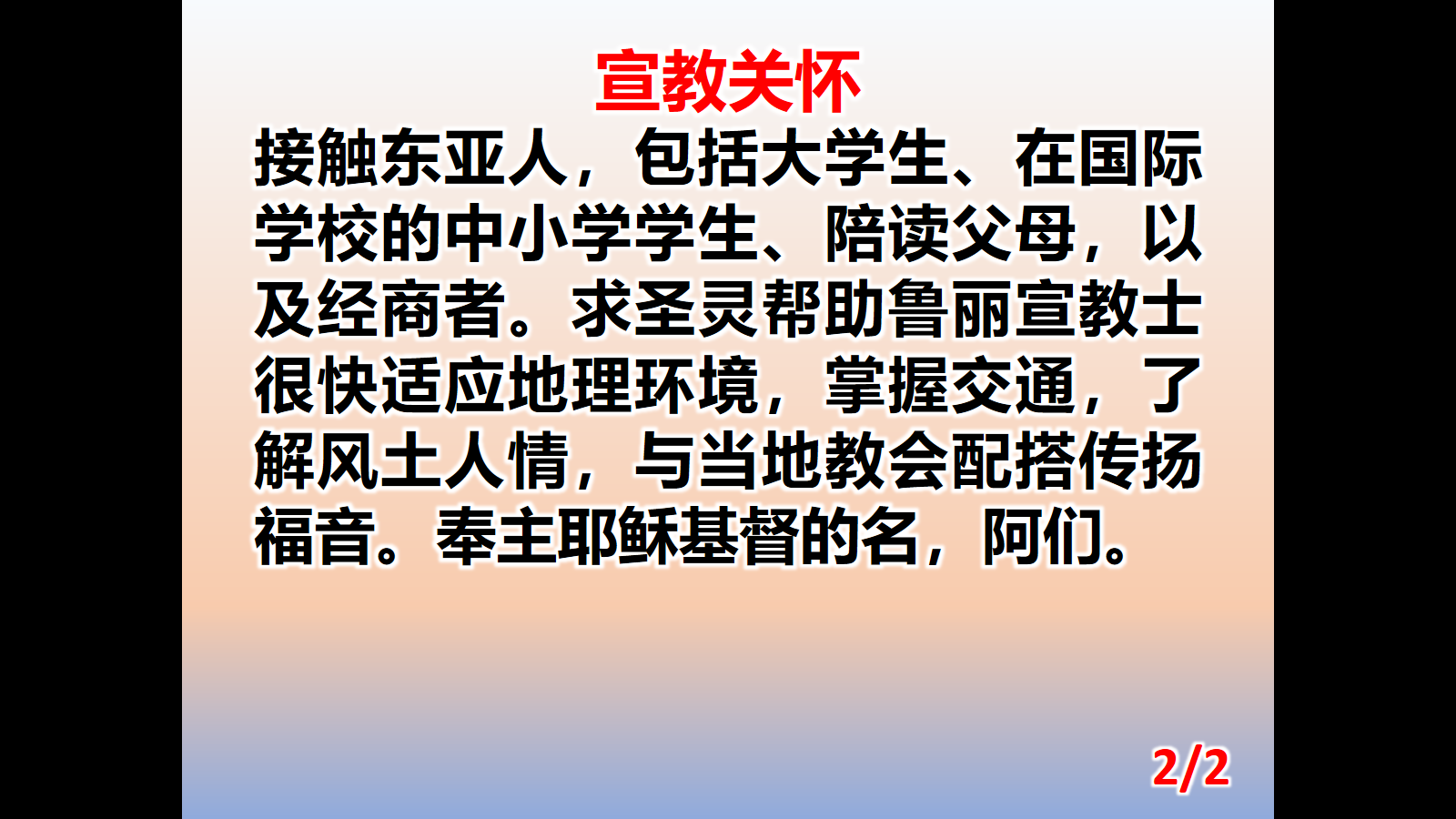